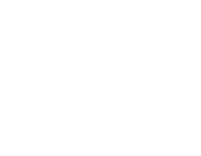 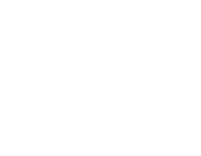 Les incertitudes de mesure dans les TPs de physiqueUne étude de cas
Aude Caussarieu
AgPr au dpt de physique de l’université Lyon1
Recherche en didactique de la physique
aude.caussarieu@ens-lyon.fr
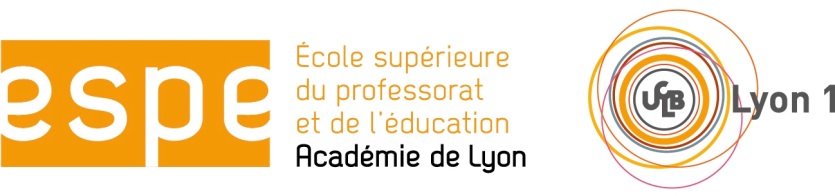 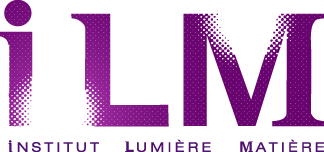 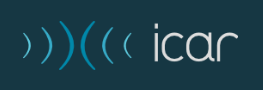 Au départ : une apparente contradiction
En TP de physique, en licence : 
Nombreux calculs d’incertitude

Après la licence : 
Les incertitudes n’ont pas de sens
Ben on calcule des incertitudes parce que sinon on n’aura pas le CAPES…
Aude CAUSSARIEU – ENSL, avril 2015
2
Bibliographie en didactique
Raisonnement des étudiants très éloigné du raisonnement expert
En général, une seule mesure est réalisée
La mesure est répétée si doute sur 1ère mesure
Valeur qui se répète = résultat série de mesure
Mythe du physicien capable de la mesure parfaite
Séré, Journaux & Larcher (1993), Learning the statistical analysis of measurement errors, IJSE, 15 (4), 427-438
S. M.Coelho & M‐G Séré (1998) Pupils’ Reasoning and Practice during Hands‐on Activities in the Measurement Phase, Research in Science & Technological Education, 16:1, 79-96
Aude CAUSSARIEU – ENSL, avril 2015
3
Quelles caractéristiques de l’enseignement de la mesure en licence?
Question de recherche
Aude CAUSSARIEU – ENSL, avril 2015
4
Méthode : étude de cas
UE : physique pour les SVTs en L1
Nombre élevé d’étudiants (et d’enseignants)
(2x400 étudiants, ~30 enseignants)
Rénovée récemment 
En 2010
Données pour l’étude
Fascicules de cours / TD
Fascicules de TP 
Optique (3)
Electricité (3)
Entretiens avec 3 enseignants
1 exo en optique, 1 exo en élec
Quelques règles
De nombreuses mesures
Aude CAUSSARIEU – ENSL, avril 2015
5
Valeurs des grandeurs physiques
Quelle règle ??
Avec incertitudes
Sans incertitude
Aude CAUSSARIEU – ENSL, avril 2015
6
À la recherche de la règle d’expression des incertitudes
Aude CAUSSARIEU – ENSL, avril 2015
7
Règle explicite
Dans l’intro du fascicule :


Dans les entretiens :
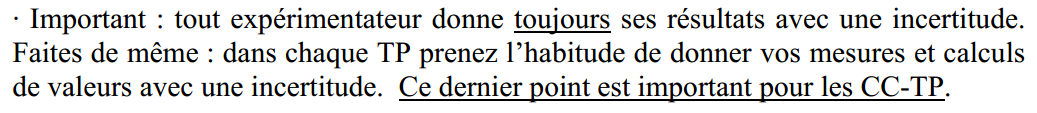 Je leur dis […] c'est de la physique que vous faites faut que ça ait un sens donc déjà vous donnez un résultat avec une unité c'est pas des maths et ensuite comme c'est un TP il faut qu'il y ait une incertitude sur votre mesure
Le résultat d’une mesure ou d’un calcul doit toujours être écrit avec une incertitude.
Aude CAUSSARIEU – ENSL, avril 2015
8
Règle implicite
Classer les valeurs selon 
Incertitude : OUI / NON
Origine de la valeur
Donnée de l’énoncé
Résultat d’une mesure directe
Résultat d’un calcul
Aude CAUSSARIEU – ENSL, avril 2015
9
Résultats – règle implicite
Nombre de valeurs exprimées dans les fascicules en fonction de leur origine et de l’expression des incertitudes
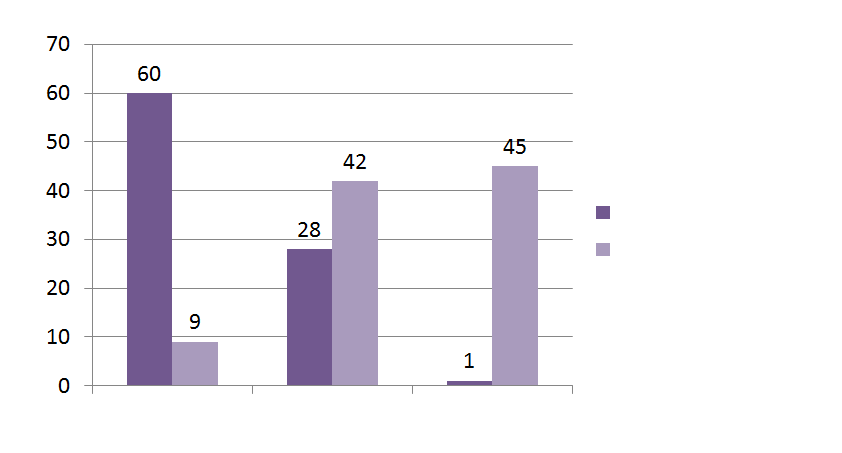 185 valeurs 
au total
Avec incertitude
Nombre de valeurs
Sans incertitude
Mesure
Calcul
Données
énoncé
Aude CAUSSARIEU – ENSL, avril 2015
10
1. Asymétrie entre mesure et données de l’énoncé
Nombre de valeurs exprimées dans les fascicules en fonction de leur origine et de l’expression des incertitudes
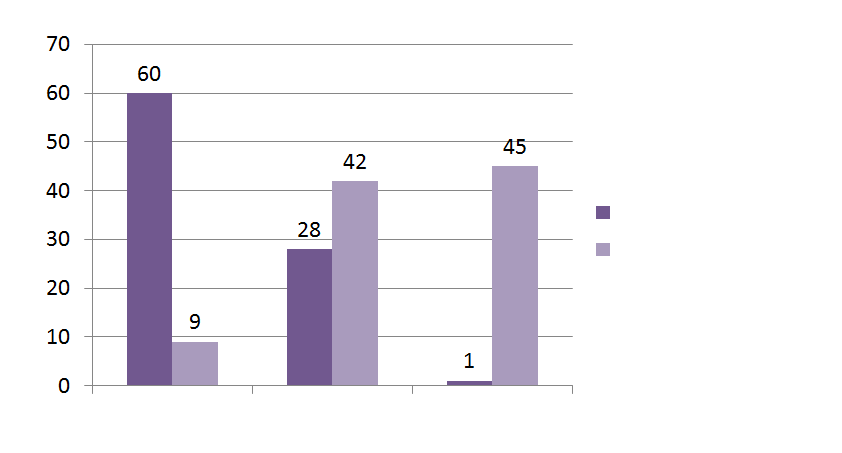 Avec incertitude
Nombre de valeurs
Sans incertitude
Mesure
Calcul
Données
énoncé
Aude CAUSSARIEU – ENSL, avril 2015
11
Entretiens expliquent l’asymétrie
Objectif des enseignants : 
« Que les étudiants comprennent qu’il y a une incertitude associée à chaque mesure »
Aude CAUSSARIEU – ENSL, avril 2015
12
2 : Pas de règle pour les résultats des calculs
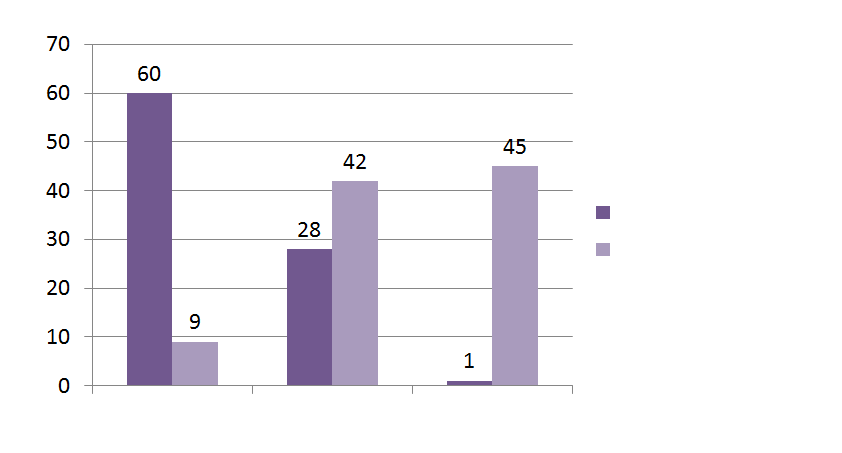 Avec incertitude
Nombre de valeurs
Sans incertitude
Mesure
Calcul
Données
énoncé
Aude CAUSSARIEU – ENSL, avril 2015
13
Hypothèse : manque incertitude sur les données
Résultat du calcul
Valeurs nécessaires pour faire le calcul
Aude CAUSSARIEU – ENSL, avril 2015
14
Hypothèse : manque incertitude sur les données
Aude CAUSSARIEU – ENSL, avril 2015
15
Hypothèse : manque incertitude sur les données
Aude CAUSSARIEU – ENSL, avril 2015
16
Hypothèse : manque incertitude sur les données
→  Manque la formule
→ Calcul sans intérêt
Aude CAUSSARIEU – ENSL, avril 2015
17
Règle implicite
L’incertitude n’est donnée que sur les résultats des étudiants
Incertitude systématique sur les résultats des mesures
Incertitudes quand c’est possible sur les résultats des calculs
Conséquences possibles 
Incertitude = erreur de l’étudiant
Calcul d’incertitude = règle des TP sans raison particulière
Aude CAUSSARIEU – ENSL, avril 2015
18
Proposition d’une règle alternative
Incertitude sur toutes les données de l’énoncé
Calculs de l’incertitude par les étudiants : 
		quand c’est nécessaire pour la physique
Ex non nécessaire :
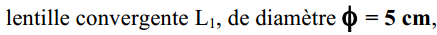 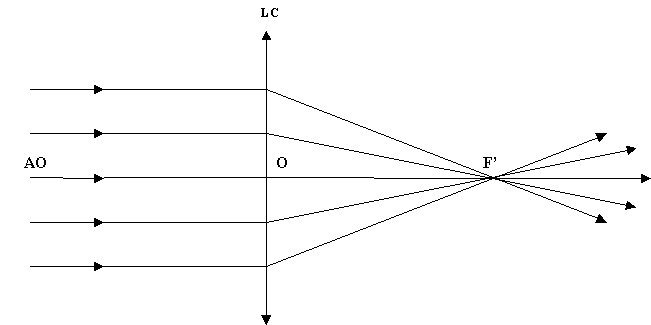 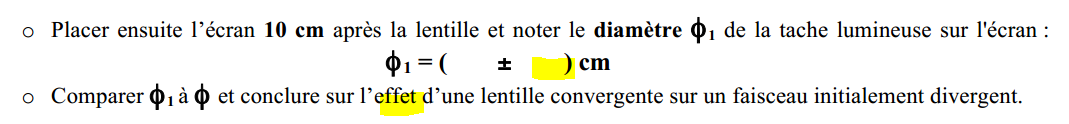 Aude CAUSSARIEU – ENSL, avril 2015
19
Perspectives : quand calculer les incertitudes en TP?
Quels sont les usages et les règles implicites en laboratoire de recherche? 
Entretiens avec chercheurs dans différents domaines

Quels objectifs d’enseignement pour les incertitudes? 
En fonction du niveau/filière
Aude CAUSSARIEU – ENSL, avril 2015
20
Des questions?
Merci de votre attention !
Aude CAUSSARIEU – ENSL, avril 2015
21